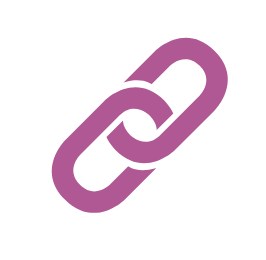 e4f-network.eu
Raziskava trga & Analiza trga
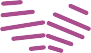 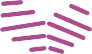 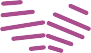 Namen in cilji
Po končanem modulu bodo udeleženci znali:
Ločiti med tržno raziskavo & tržno analizo

	Razumeti variante med tržno raziskavo in tržno analizo

	Razlikovati med različnimi vrstami tržnih raziskav
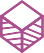 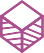 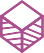 Kazalo
Enote in poglavja
Enota 1: Tržna razsiskava
		1. poglavje: Opredelitev tržne raziskave
		2. poglavje: Trije ključni cilji tržne raziskave
		3. poglavje: Vrste tržnih raziskav

	Enota 2: Tržna analiza
		1. poglavje: Opredelitev tržne analize
		2. poglavje: Razlike med tržno analizo in tržno raziskavo
		3. poglavje: Vrste tržne analize
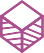 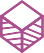 Tržna raziskava
Kako?
Tržne raziskave lahko izvajajo podjetja ali organizacije znotraj podjetja ali pa jih oddajo zunanjim izvajalcem podjetij z izkušnjami na tem področju.
Zakaj?
Glavni cilj tržne raziskave je spoznati oziroma ovrednotiti trg za določeno blago ali storitev in predvideti, kako se bo ciljni trg na to odzval.
Definicija tržne raziskave
Tržna raziskava je postopek ugotavljanja, ali je novo blago ali storitev tržna prek intervjujev s potencialnimi strankami. Organizacije ali korporacije lahko uporabljajo to tehniko za identifikacijo svojega ciljnega trga, zbiranje in beleženje komentarjev ter sprejemanje modrih odločitev.
Tržna raziskava
Ključni cilj tržne raziskave
Tržna raziskava
Tipologije tržnih raziskav
Tržna analiza
Definicija tržne analize
Kako?
Podatki se zbirajo in ocenjujejo s strani dobaviteljev in kupcev za sprejemanje nakupnih ali prodajnih odločitev.
Zakaj?
Celovita analiza trga je osnova za razvoj trženjske strategije in konkretnih trženjskih ukrepov.
Tržna analiza je velik del tržne raziskave in pomemben sestavni del poslovnega načrta. Zagotavlja informacije o trgih, potrošnikih, tekmecih in drugih tržnih dejavnikih.
Tržna analiza
Tipologije tržnih analiz
Industrijske študije

Ta poročila so temeljita in široko zajeta ter zagotavljajo celovit pogled na panogo: ne vključujejo le najvišjih stopenj rasti, temveč tudi ocene, ki temeljijo na segmentaciji trga in tržnem deležu po najboljših izdelkih in tekmecih.

Upoštevajo motnje, zakonodajne pretrese, potrošniške trende in druge spremenljivke, za katere se predvideva, da bodo vplivale na industrijo
Nišne študije

Poročila o tržnih nišah zagotavljajo poglobljeno analizo hitro nastajajočih ali revolucionarnih novih proizvodnih sektorjev, za katere se pričakuje, da bodo imeli velik vpliv na svoje industrije v kratkem in/ali dolgoročnem obdobju.
Fokusne študije 

To so kratka poročila o tržnih raziskavah, namenjena hitremu vpogledu v široko paleto izdelkov in storitev.

Prispevki se osredotočajo na velikost trga, segmentacijo in napovedovanje ter identifikacijo glavnih dobaviteljev glede na ključne kvantitativne in kvalitativne trende.
Raziskave strank

Kadar standardne raziskave ne zadoščajo za izpolnitev posebnih zahtev podjetja, lahko stranke naročijo poročila o raziskavah po meri, ki so prilagojena natančnim specifikacijam podjetja.

Te študije dajejo boljši vpogled v strateško načrtovanje, razvoj novih izdelkov, rast svetovnega trga, združitve in prevzeme, obveščanje o konkurenci in še veliko več.
Razumeti razlike…
Okvir za raziskave in analize trga
Šest razsežnosti nacionalne kulture
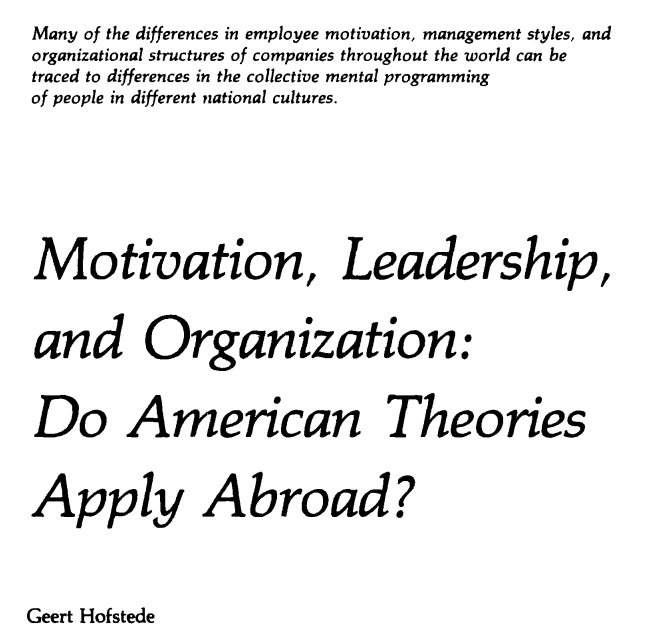 Hofstedejeva teorija kulturnih dimenzij je okvir, ki se uporablja za razumevanje razlik v kulturi med državami in za razločevanje načinov poslovanja v različnih kulturah. 
Z drugimi besedami, okvir se uporablja za razlikovanje med različnimi nacionalnimi kulturami, dimenzijami kulture in oceno njihovega vpliva na poslovno okolje.

Hofstede je identificiral šest kategorij, ki opredeljujejo kulturo:

Indeks razdalje moči
Kolektivizem proti individualizmu
Indeks izogibanja negotovosti
Ženstvenost proti moškosti
Kratkoročna proti dolgoročni usmeritvi
Zadrževanje vs. Popuščanje
Okvir za raziskave in analize trga
Poglobljeni potop v Hofstedejev model
Indeks razdalje moči (PDI)

Ta razsežnost izraža stopnjo, do katere manj močni člani družbe sprejemajo in pričakujejo, da je moč neenakomerno porazdeljena. Temeljno vprašanje pri tem je, kako družba obravnava neenakosti med ljudmi.
Individualizem VS Kolektivizem (IDV)

Visoko stran te razsežnosti, imenovano individualizem, je mogoče definirati kot naklonjenost ohlapno povezanemu družbenemu okviru, v katerem se od posameznikov pričakuje, da bodo skrbeli le zase in za svoje ožje družine.
Moškost proti ženskosti (MAS)

Stran moškosti te dimenzije predstavlja prednost v družbi za dosežke, junaštvo, samozavest in materialne nagrade za uspeh. Družba na splošno je bolj konkurenčna. Njeno nasprotje, ženstvenost, predstavlja naklonjenost sodelovanju, skromnost, skrb za šibke in kakovost življenja. Družba na splošno je bolj usmerjena k soglasju.
Indeks izogibanja negotovosti (UAI)

Dimenzija izogibanja negotovosti izraža stopnjo, do katere se člani družbe počutijo nelagodno zaradi negotovosti in dvoumnosti. Temeljno vprašanje pri tem je, kako se družba sooča z dejstvom, da prihodnosti nikoli ni mogoče poznati: naj poskušamo nadzirati prihodnost ali ji preprosto dovolimo, da se zgodi?
Dolgoročna VS kratkoročna usmerjenost (LTO)

Vsaka družba mora ob soočanju z izzivi sedanjosti in prihodnosti ohraniti nekaj vezi s svojo preteklostjo. Družbe različno dajejo prednost tema dvema eksistencialnima ciljema.
Uživanje VS Omejevanje (IVR)

Vsaka družba mora ob soočanju z izzivi sedanjosti in prihodnosti ohraniti nekaj vezi s svojo preteklostjo. Družbe različno dajejo prednost tema dvema eksistencialnima ciljema.
Vir: HOFSTEDE INSIGHTS, https://www.hofstede-insights.com/models/national-culture/
Povzetek
Ciji tržne razsikave
Tipi tržnih raziskav
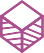 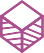 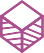 Tržna raziskava
Ugotavljanje, ali je novo blago ali storitev tržna s pomočjo intervjujev s potencialnimi strankami.
Administrativni
Socialni
Ekonomski
Primarna tržna raziskava
Sekundarna tržna raziskava
Tipi tržnih analiz
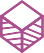 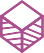 Tržna analiza
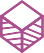 Dobra praksa
Celovite industrijske študije
Nišne/vroče teme
Fokus študije
Raziskave po meri
Zagotavlja informacije o trgih, potrošnikih, tekmecih in drugih dejavnikih.
Hofstedejeva teorija kulturne razsežnosti
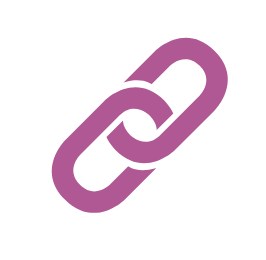 e4f-network.eu
Hvala!